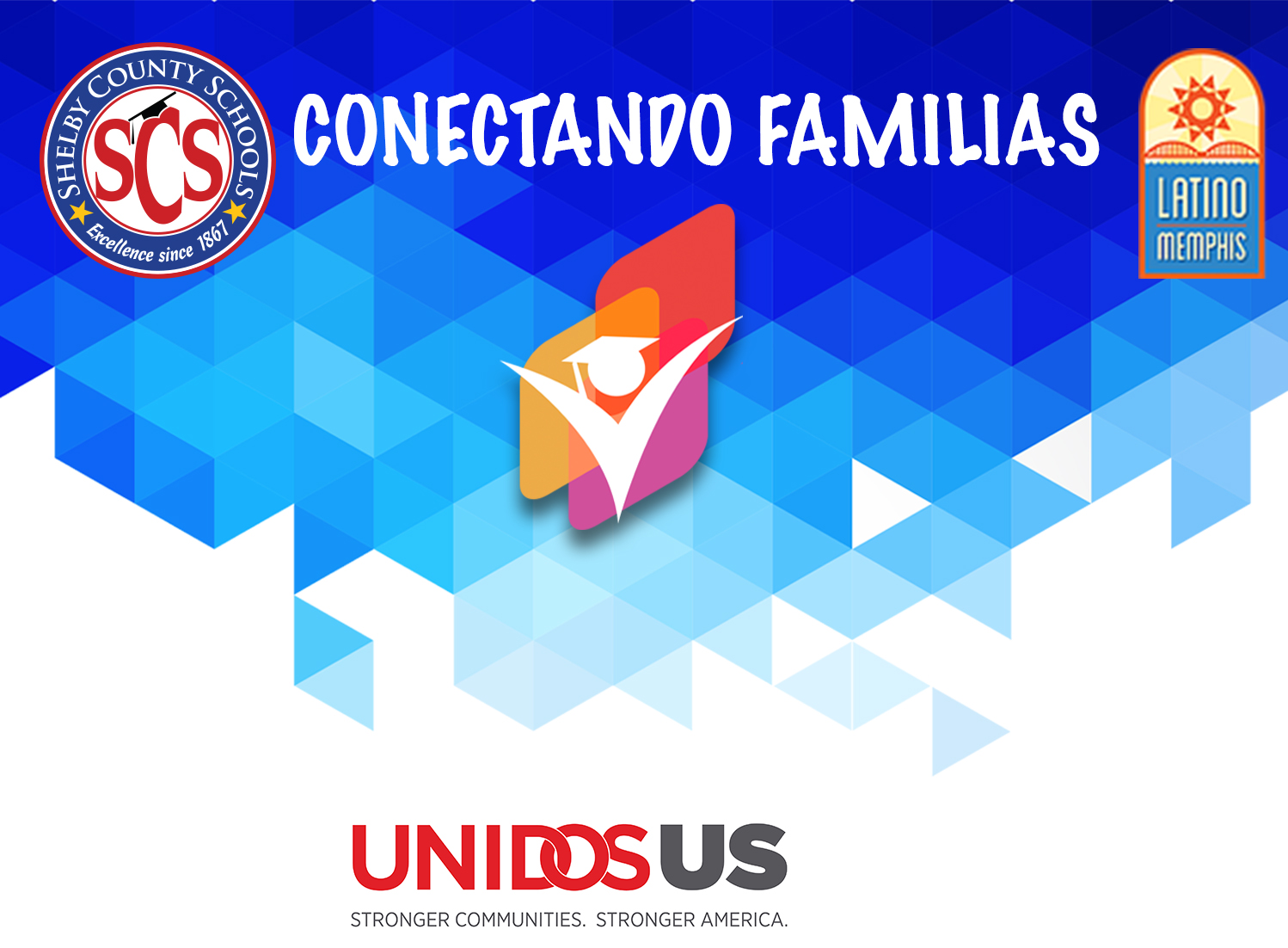 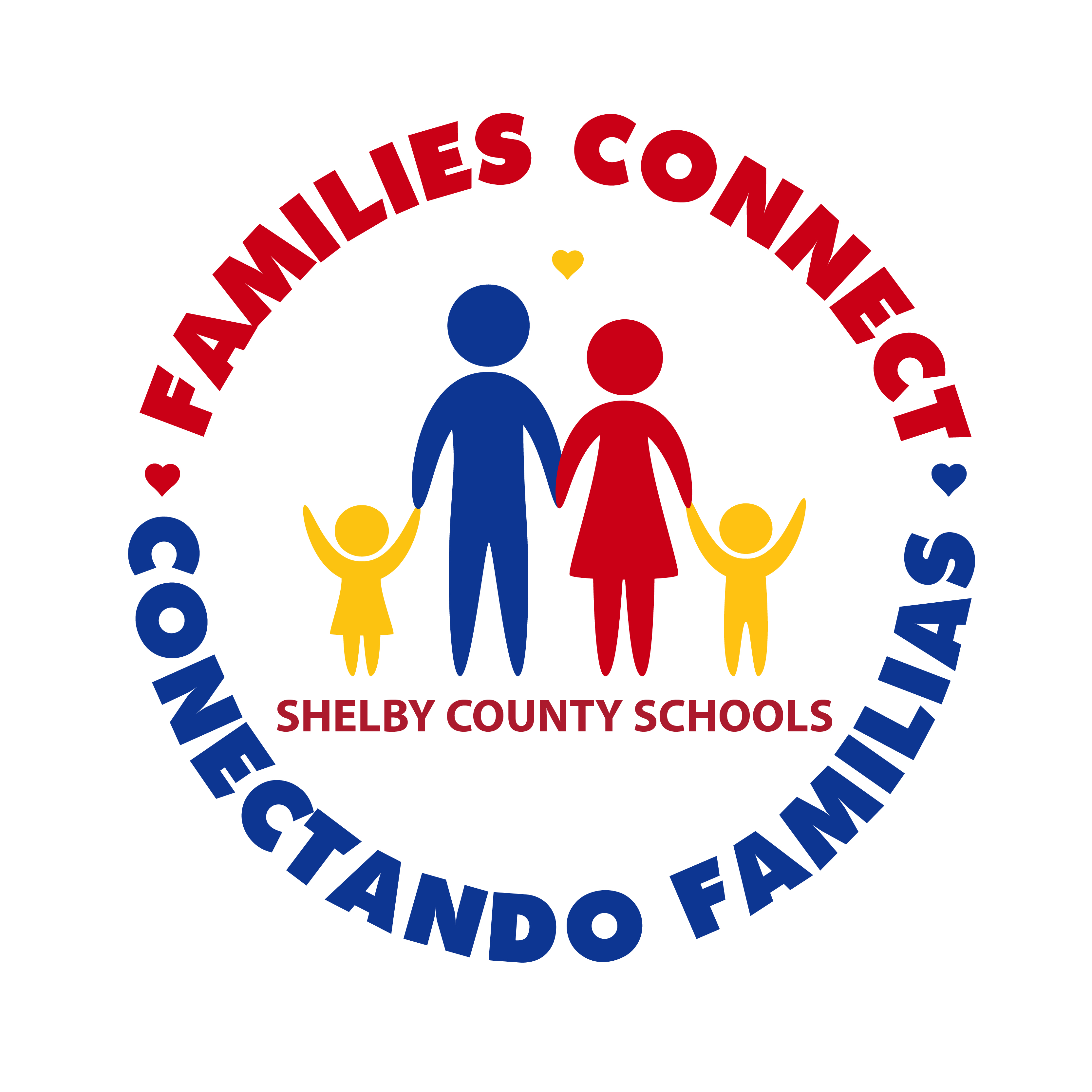 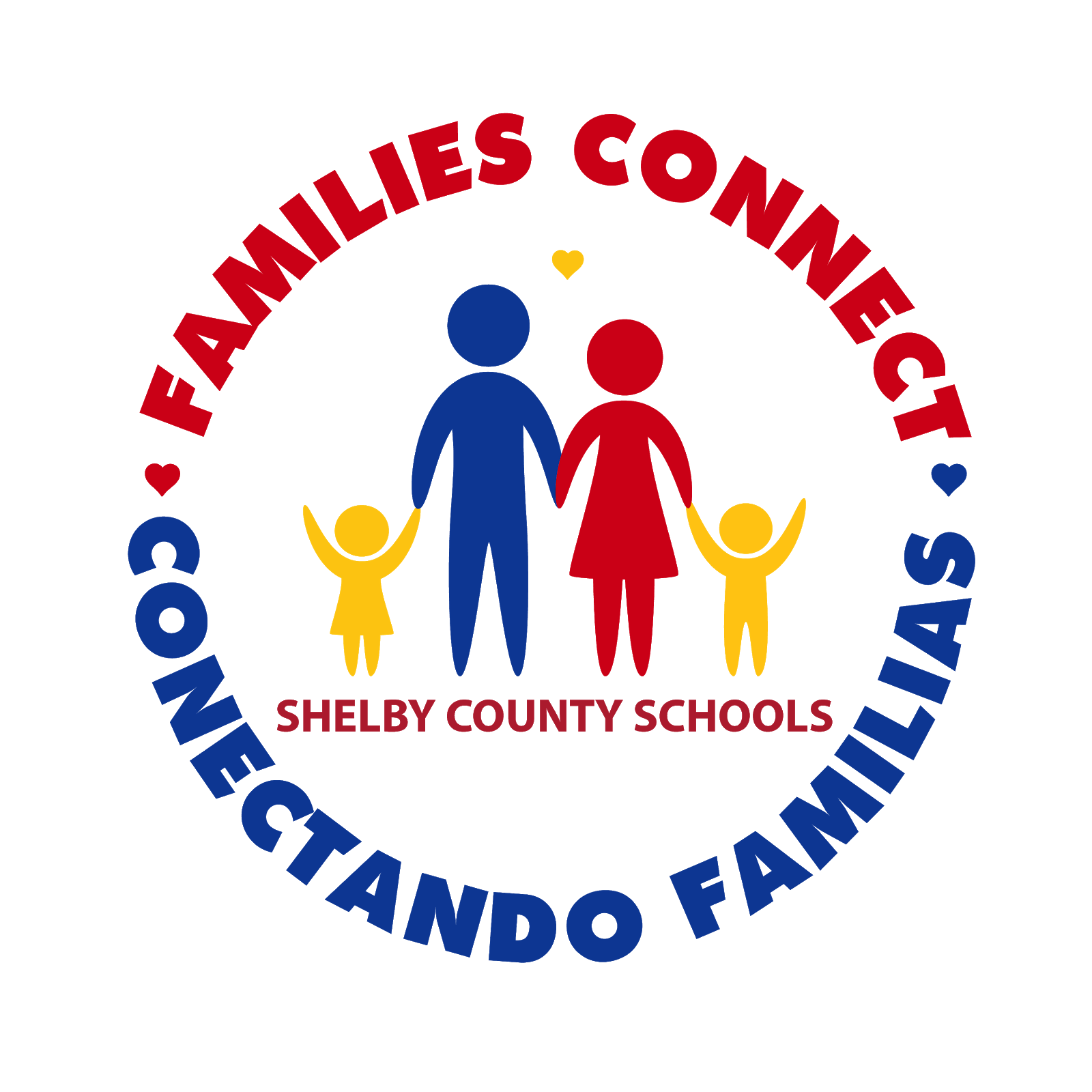 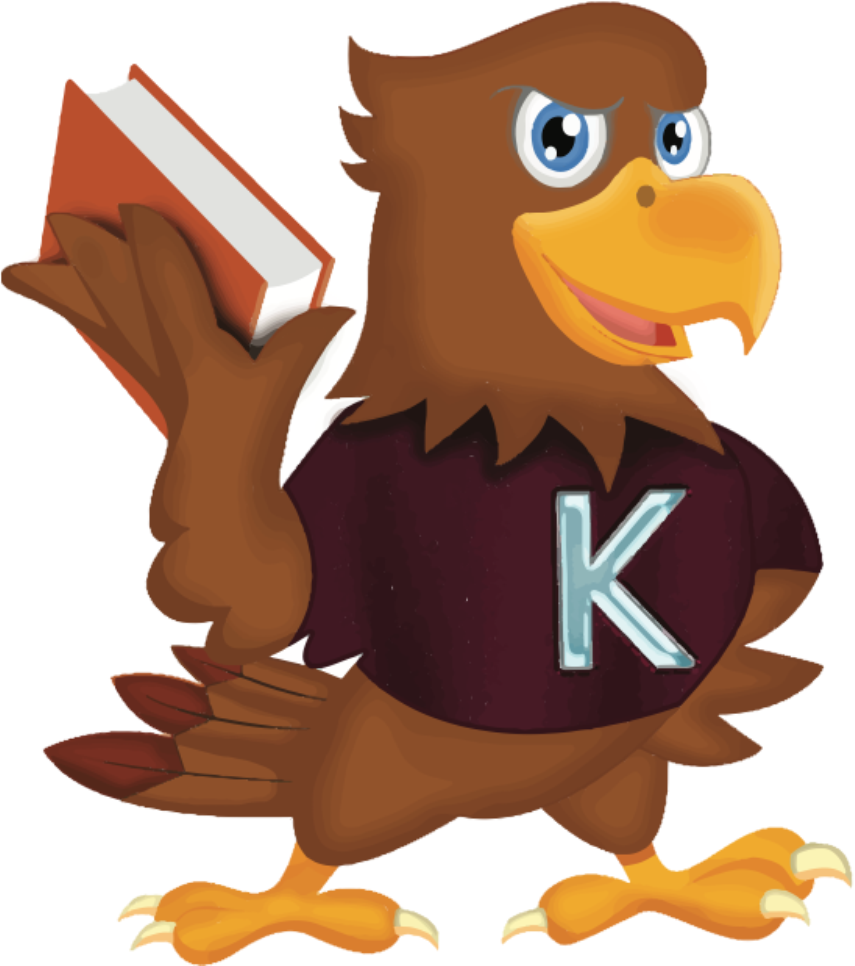 Kingsbury Elementary School
Sesión 5: Boletas de calificaciones y PowerSchool
Bienvenida
Propósito: Conocer el importante papel que desempeñan los padres de familia, tanto en la escuela como en el hogar, para garantizar que los niños tengan éxito académicamente.
Objetivos:

Aprenda a usar una boleta de calificaciones para monitorear el progreso de los niños y responder a los desafíos de aprendizaje
Vijilar el progreso y los Desafios
Diferencias entre 
Reporte de Progreso  y Reporte de Calificaciones 
¿Por qué los necesitamos? Nos permiten ver el progreso de los estudiantes y los desafíos que enfrentan para que podamos tomar medidas.
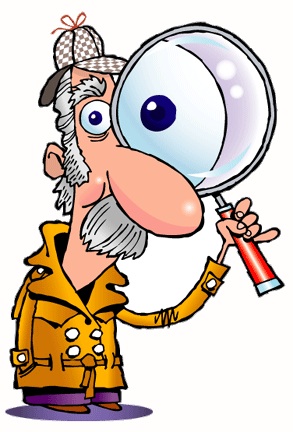 Reporte de Calificaciones de Primaria
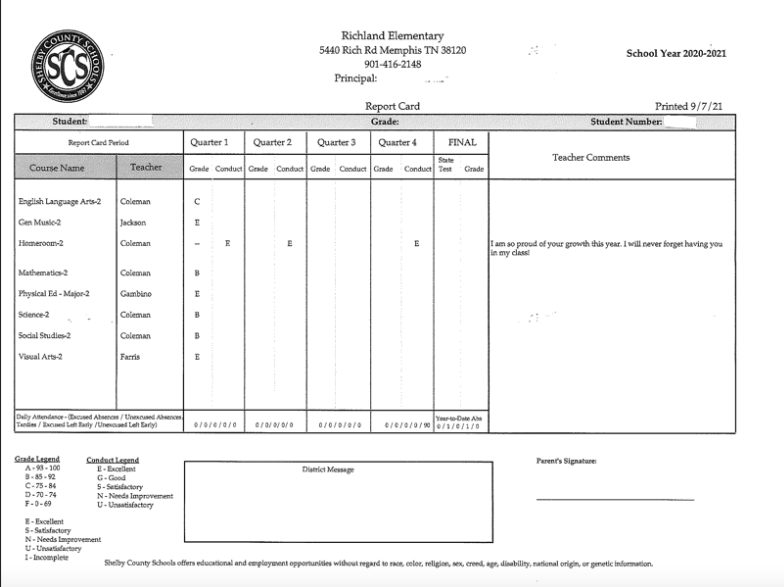 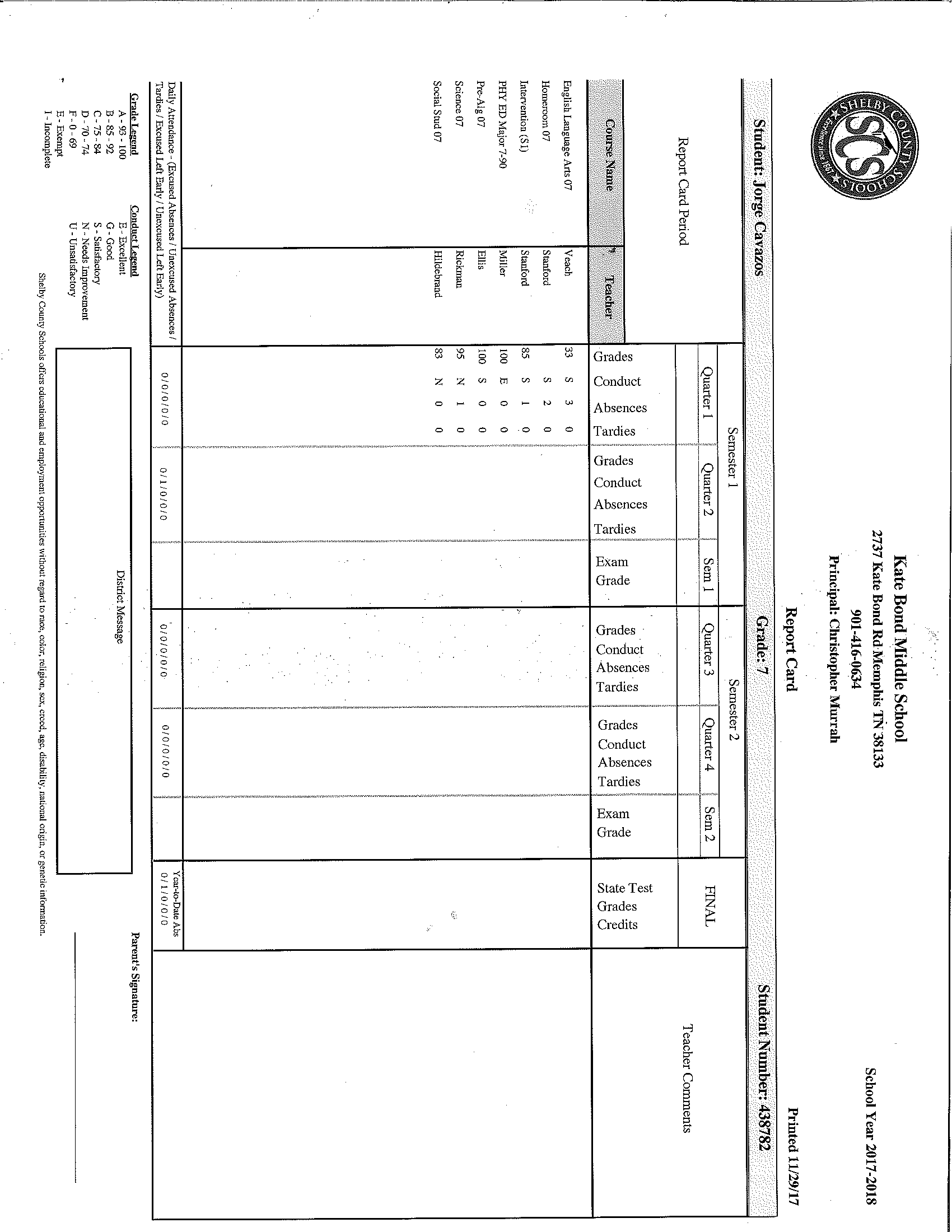 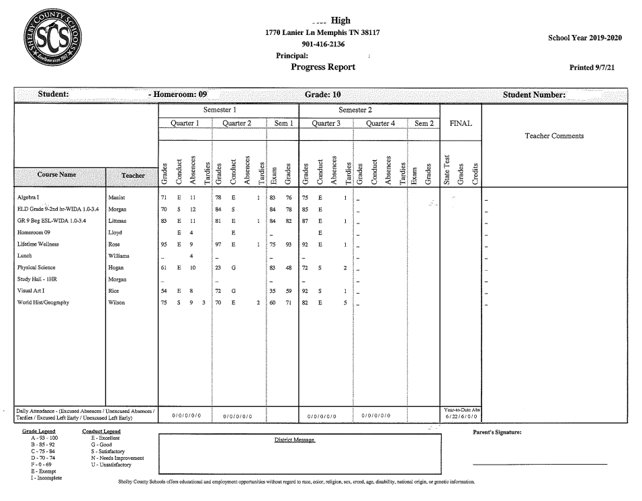 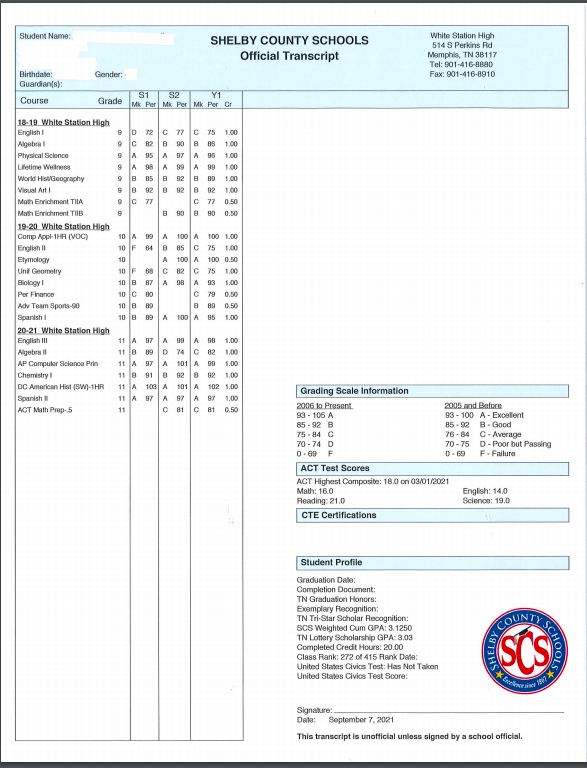 High School Transcript
Actividad de Grupo
Qué se destaca de la boleta de calificaciones ?
En qué áreas los estudiantes tiene dificultad?
En su grupo, enumere tres sugerencias para los padres de familia y sea específico.
[Speaker Notes: Divide participants into groups of three or four and distribute a copy of the handout “Samuels Report Card” (5 minutes_]
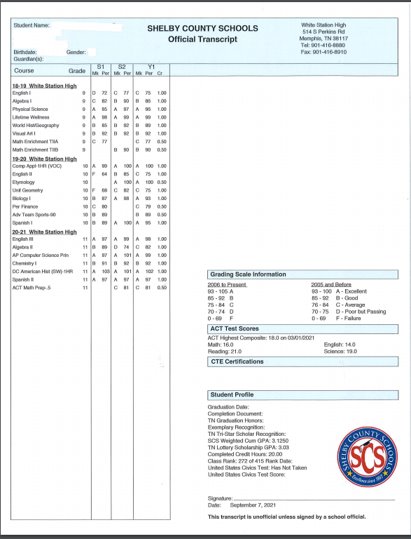 High School Transcript
[Speaker Notes: Divide participants into groups of three or four and distribute a copy of the handout “Samuels Report Card” (5 minutes_]
Conozca acerca de Power School
PowerSchool
2
1
3
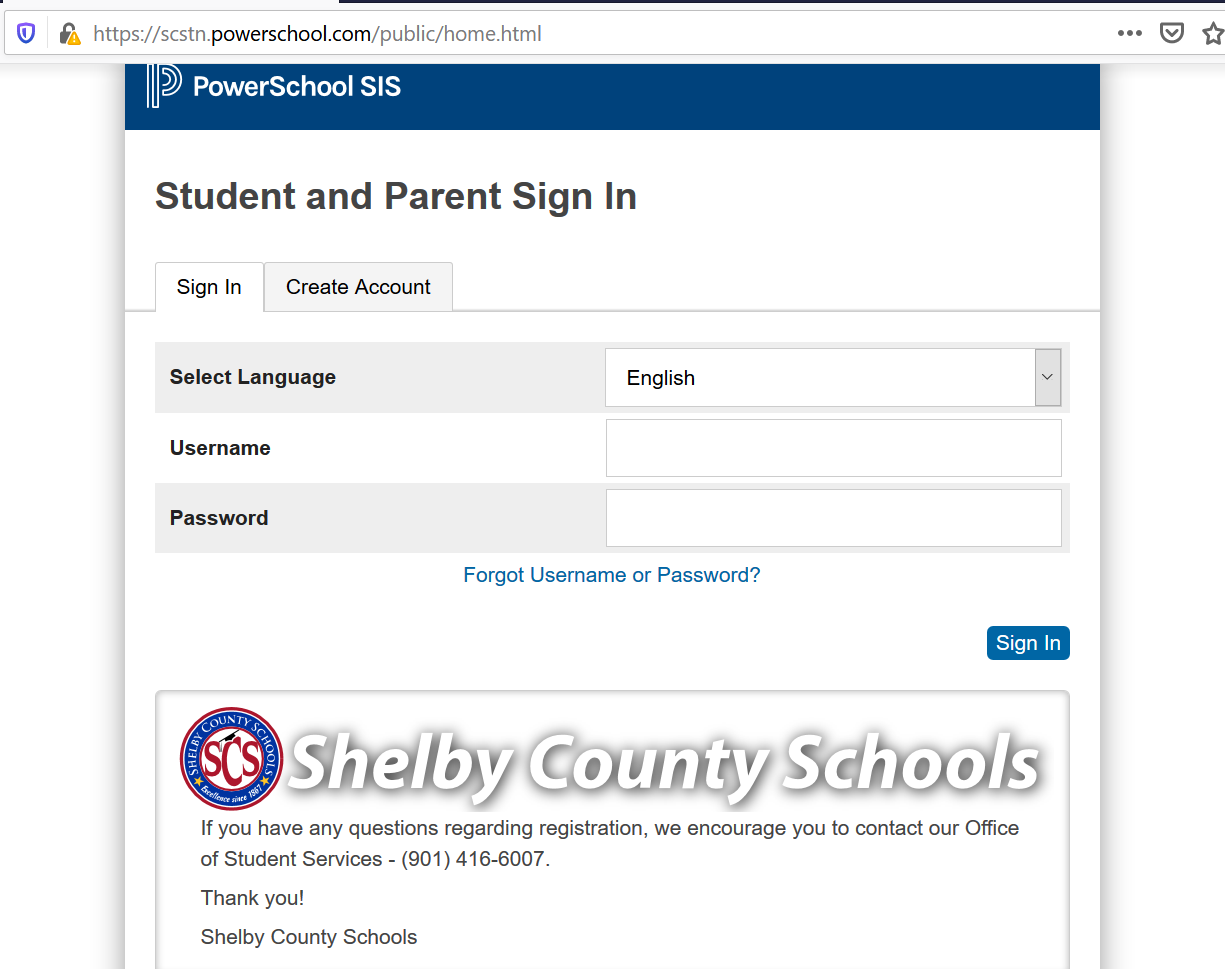 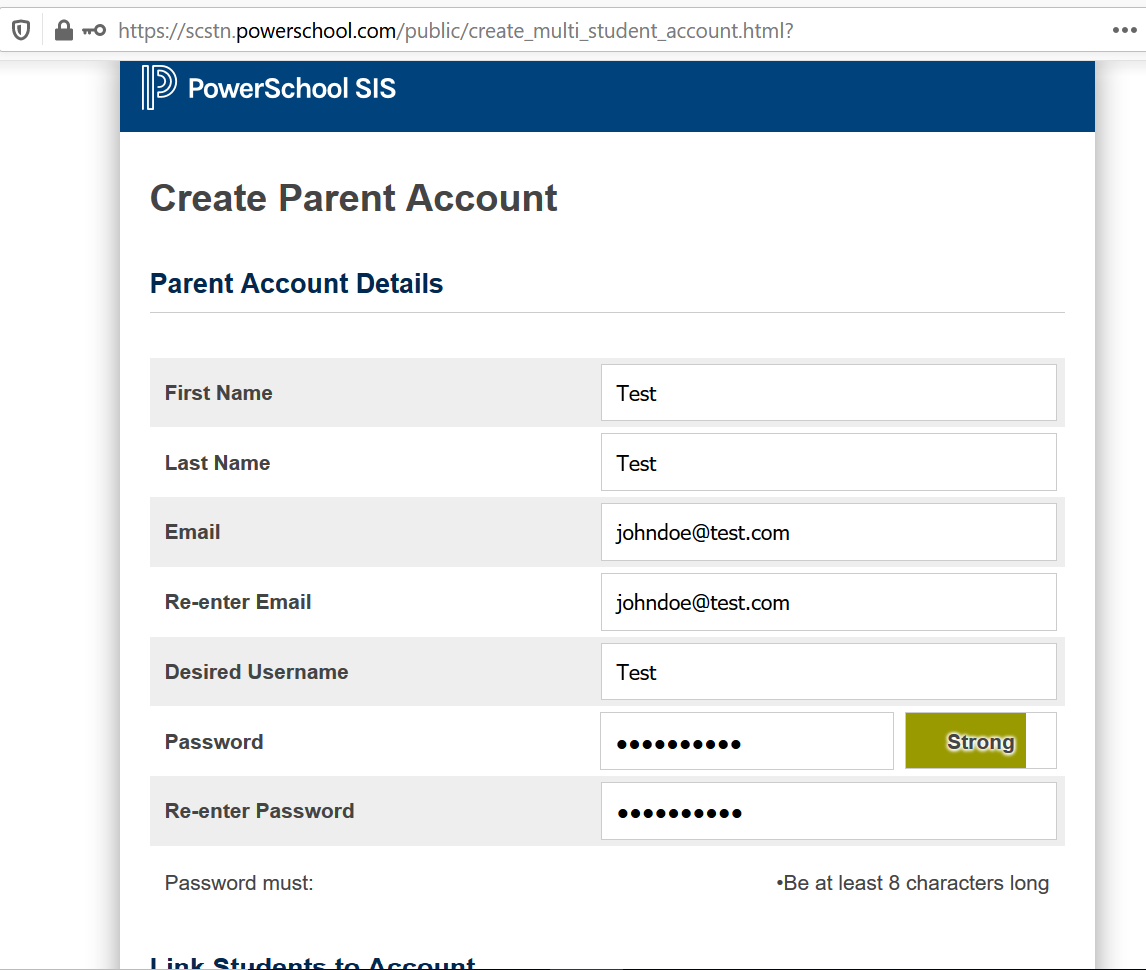 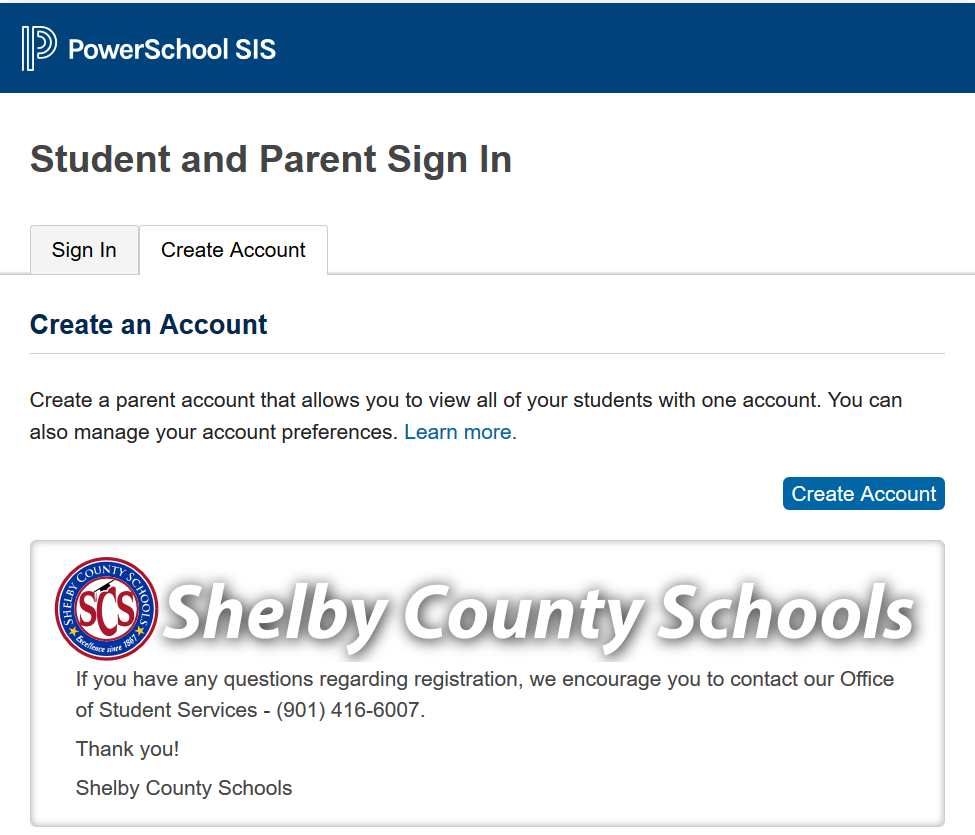 3. Introdusca la informacion personal
2.Haga una cuenta de  Powerschool para ingresar
1. Pagina de Powerschool  (scstn.powerschool.com/public)
4
5
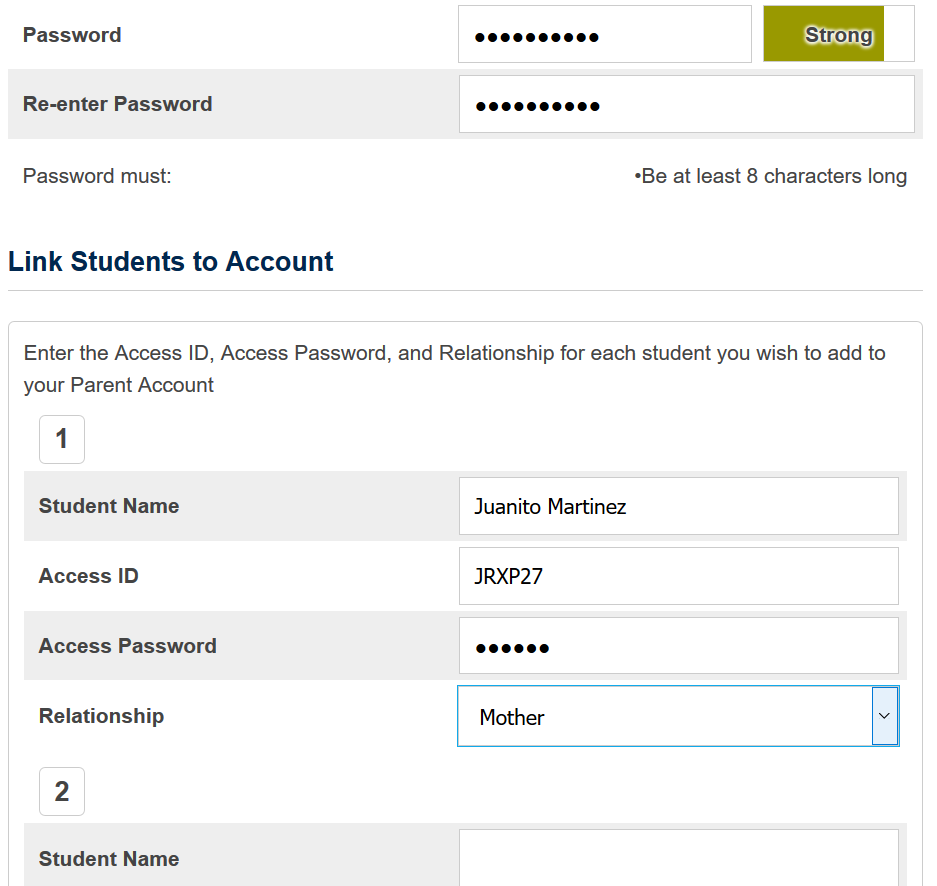 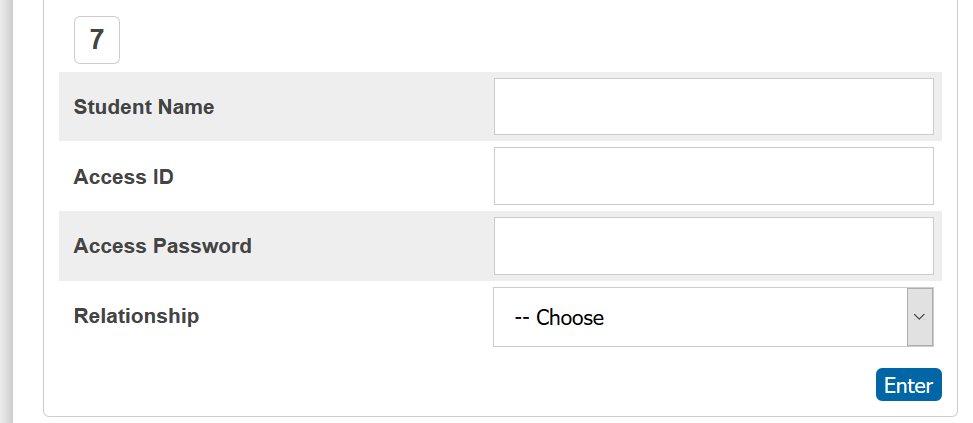 5. Introdusca la informacion para crear la cuenta
4. Lige la informacion del estudiante con su cuenta
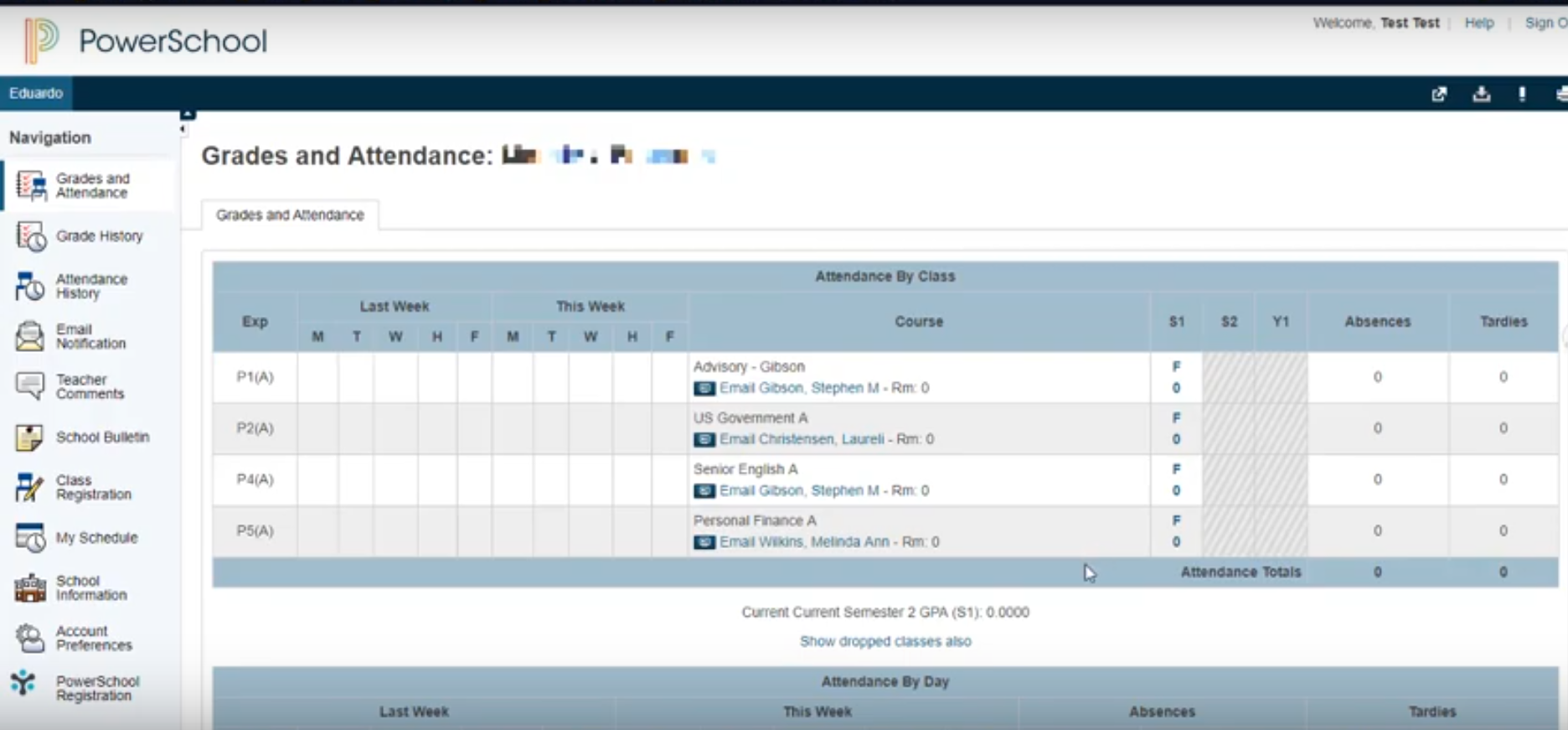 6
7
6. Menu Principal 
de Powerschool
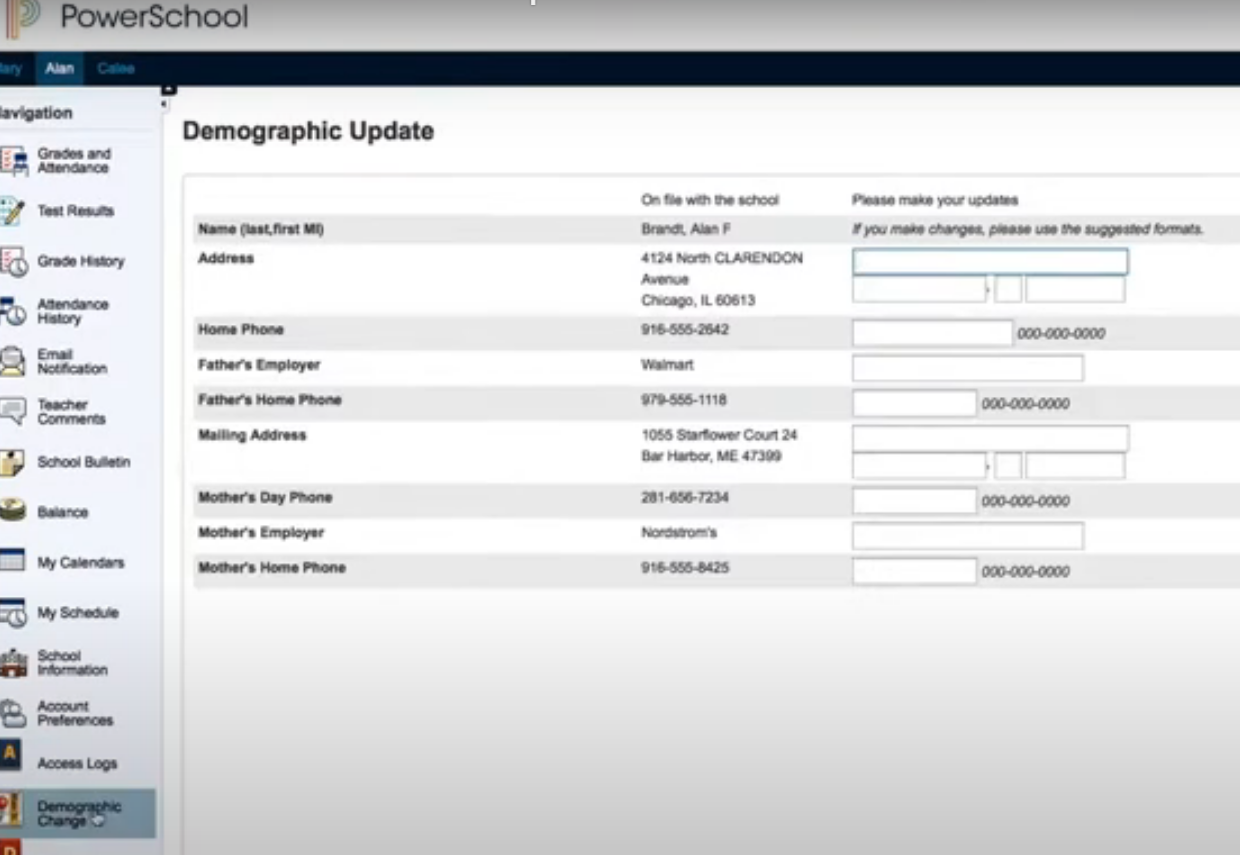 7. Edite la informacion
 personal
Tarea
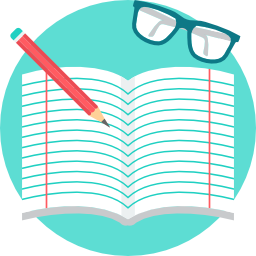 Hable con sus hijos acerca de lo que quieren ser cuando crescan y su deseo de asistir a la universidad.
Despedida
Nuestra siguiente reunion sera….
Gracias!